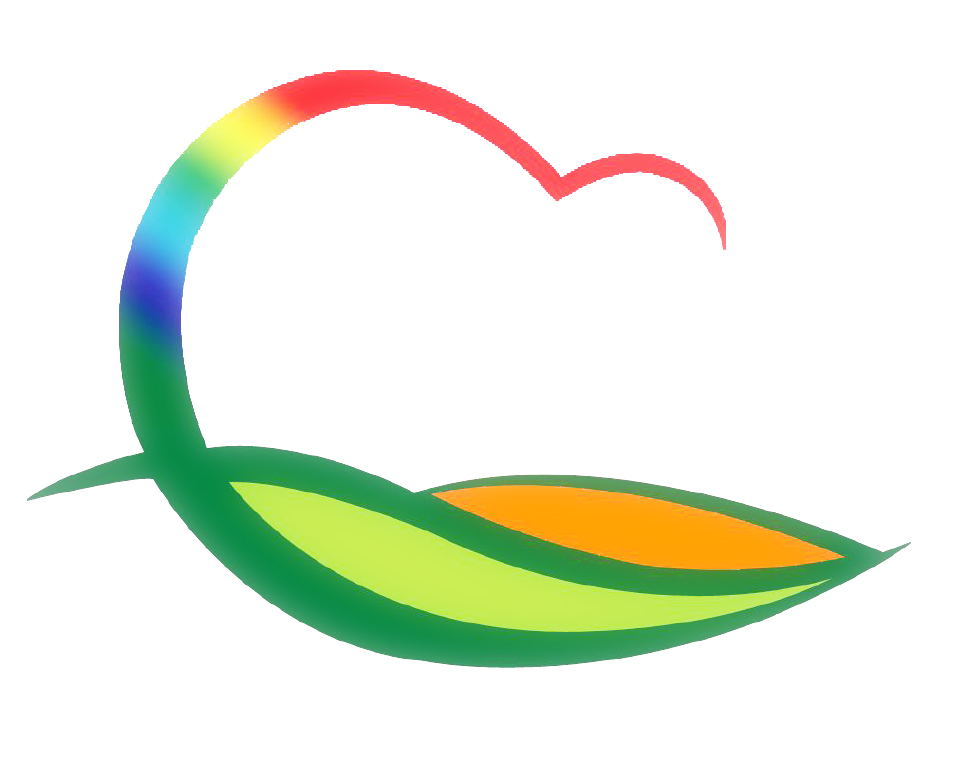 자 치 행 정 과
[Speaker Notes: 먼저, 지금의 옥천입니다.]
19-1. 제18대 대통령선거 법정사무 추진
선거담당공무원 교육 :  10. 15. (월) / 25명 / 천안시청 대강당 
국외부재자신고 마감 :  10. 20. 까지(※ 접수처 : 읍,면사무소)
지방자치단체장의 선거에 영향을 미치는 행위 금지기간
     (선거일 전 60일부터 선거일까지)  : 10. 20. ~ 12. 19.
19-2. 중고생 통일안보 현장 견학
일       시 :  10. 14. (일)  08:00~
장       소 :  경기도 파주시 임진각 일원
인       원 :  45명(영동고 학생, 지도교사, 자문위원)
주       관 :  민주평통 영동군협의회
19-3. 보건진료원 일반직 전환 경력경쟁임용시험
일      시 :  10. 11. (목) (※ 면접시험, 필기시험 없음)
장      소 :  도청 대회의실
선발직렬 및 직급 :  보건진료 6급 ~ 7급
응시인원 :  16명(6급 14명, 7급 2명)
주      관 :  충북도 인사위원회
   ※ 최종 합격자 발표 : 10. 19. (금)
19-4. 사무기능직 일반직 전환 경력경쟁임용시험
일      시 :  10. 20. (토) (※필기시험)
   ※면접시험 : 11. 7. ~ 11. 8.  
선발직렬 및 직급 :  행정 6급 ~ 9급
응시인원 :  4명(행정8급 1명, 행정9급 3명)
주      관 :  충북도 인사위원회
   ※최종 합격자 발표 : 11. 16. (화)
19-5. 10월 실과소장·읍면장 회의
일      시 :  10. 24. (수)  17:00
장      소 :  상황실
주      재 :  군수님
내      용 :  군정 주요 현안사항 전달 및 읍·면 건의사항 청취
19-6. 생활속의 작은불편찾기 사진콘테스트 실시
응모 기간 :  10. 10. ~ 10. 25. (15일간)
참가 자격 :  누구나 참가 가능(거주지 제한 없음)
출품 대상 :  군에서 설치한 시설물 중 정비·보수를 요하는 시설물
출품 방법 :  담당자 이메일 및 전자결재 메일 접수
19-7. 서울 중구 자매결연도시 농특산물 축제 한마당 참석
일       시 :  10. 15. (월)  16:00
장       소 :  서울 중구 청계광장
참       석 :  군수님 외 5명
내       용 :  개막식 참석 및 축하공연 관람
19-8. 제19회 용산구민의 날 행사 참석
일      시 :  10. 18. (목)  15:00
장      소 :  서울 용산구 용산아트홀
참      석 :  부군수님 외 1명
19-9. 군 우수공무원 선발
일      시 :  10월중
인      원 :  24명 이내
시상내용 :  11월중 선진지 견학(2박3일간, 제주도 일원)
19-10.  충북 시·군 정기 보안감사 수감
일       시 :  10. 17. (수)
장       소 :  본청 상설감사장
감  사  반 :  도 총무과장 외 9명
감사 범위 :  2010년 보안감사 후 보안업무 전반
19-11. 주민자치센터 업무 추진
읍·면 주민자치센터 프로그램 발표회 개최




읍·면 주민자치센터 선진지 견학
19-12.  금요회의
일       시 :  10. 18. (목)  17:00
장       소 :  상황실
인       원 :  55명
내       용 :  기관단체간 발전방안 협의
19-13. 공무원 해외테마연수
기       간 :  10. 13. ~ 10. 26.
대       상 :  2팀 13명
내       용 :  유럽 선진 도시의 각종 정책 벤치마킹
19-14. 영동군 인터넷정보검색대회 추첨
일시 / 장소 :  10. 9. (화) / 군수실
    ※ 대회 기간 :  9. 26. (수) ~ 10. 7. (일)
추첨   방법 :  만점자에 한하여 무작위 추출(45명)
당첨발표일 :  10. 10. (수) 군 홈페이지 공지사항 게시
시   상   품 :  와인 및 북 저금통 등 (※택배 개별 배송)
19-15. 상설 주민정보화 교육
일        시 :  10.  8. ~ 10. 26. (10:00 ~ 21:00)
장        소 :  읍사무소 주민정보화 교육장
인        원 :  120명(과정별 30명)
내        용 :  한글문서편집(초급) 외 3개 과정
19-16. 영동군 웹진 10월호 발행
발  행  일 :  10. 15. (월)
수신 인원 :  10,200여명(웹진 수신동의자)
내       용 :  군정 주요소식 및 관광지 정보 제공
19-17. 레인보우영동도서관 전산시스템 및 홈페이지 구축
기       간 :  10월 ~ 12월(3개월간)
사  업  비 :  815,000천원
   - 전산시스템  780,000천원 / 홈페이지  35,000천원
내       용 :  도서관 준공에 따른 전산시스템 및 홈페이지 구축
19-18. 군민회관 구내통신시설 공사 집행
기       간 :  10월 ~ 11월(2개월간) 
사  업  비 :  21백만원(※ 여성회관, 청소년수련관)
내       용 :  노후된 구내통신시설 교체
19-19. 각종 업무관련 교육, 연찬회 참석
제29회 지방행정정보화 연구과제 발표대회 
 - 일시 / 장소 : 10. 10. (수) / 대전 컨벤션센터
 - 참석 / 내용 : 업무담당자 / 연구과제 발표, 분임토의 
2012 충북 정보화 연찬회 참석
 - 일시 / 장소 : 10. 11.~10.12.(1박2일) / 충주 수안보파크호텔
 - 참석 / 내용 : 정보통신팀장 / 정보화 정책동향 청취
한국토지정보시스템 (KLIS) 서버 운영교육 
 - 일시 / 장소 : 10. 9. (화) / 경기도 안양 KLIS유지보수사업단
 - 참석 / 내용 : 업무담당자 / 토지정보시스템 서버장애 대응교육